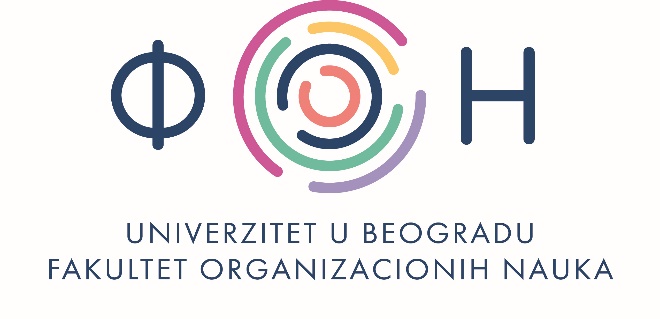 FINANSIJSKA FORENZIKA
Prof. dr Snežana Knežević
Prof. dr Vesna Bogojević Arsić
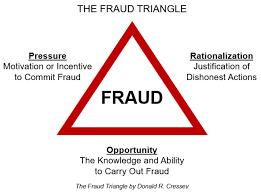 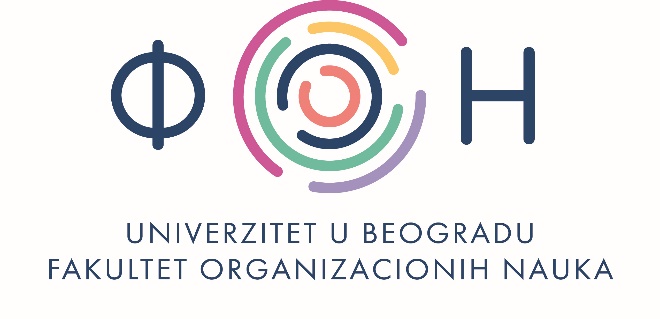 Studijski program: finansijsko injženjerstvo
Natavnici: prof. dr Snežana Knežević, prof. dr Vesna Bogojević Arsić
Status predmeta: izborni, stručno-aplikativni
ESPB: 6
OSNOVNE INFORMACIJE O PREDMETU
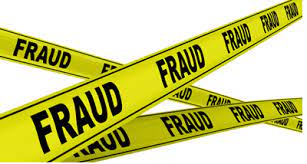 2
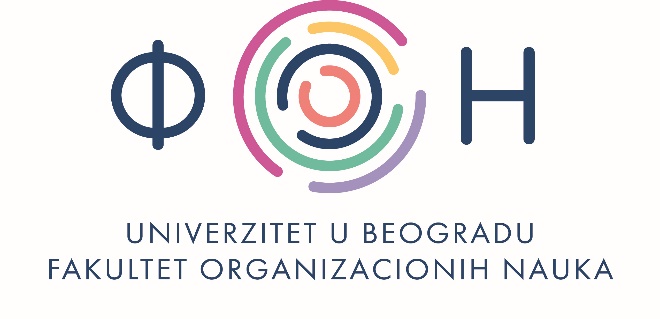 CILJ PREDMETA
Sticanje znanja o:
ključnim vrstama finansijskih prevara i upravljanju njihovim rizikom u preduzećima iz različitih delatnosti, finansijskim institucijama i javnom sektoru
3
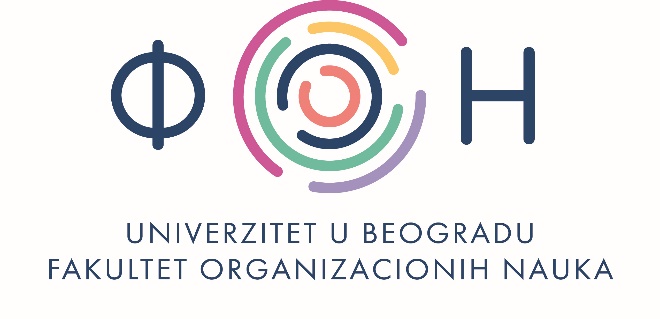 ISHOD PREDMETA
Osposobljenost za:identifikovanje korporativnih i investicionih prevara, i prevara u oblasti bankarstva i osiguranja. Predlaže: aktivnosti i mere koje treba preduzeti u cilju sprečavanja, odnosno dokazivanja dela finansijske prevare Ume da koristi:savremene tehnike i alate (npr. tehnike analitike podataka i digitalne forenzike) pri analizi i sastavljanju izveštaja o izvršenom finansijskom veštačenju)
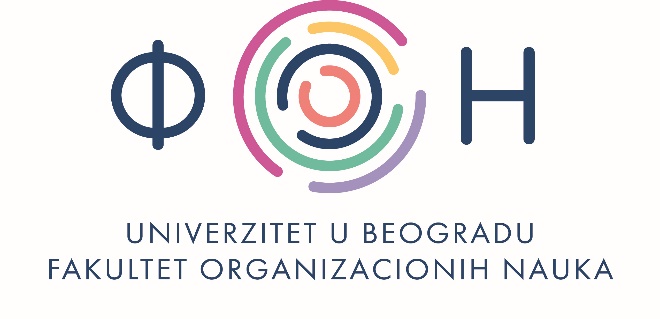 SADRŽAJ PREDMETA – teorija
Vrste finansijskih prevara 
Specifičnosti upravljanja rizikom od prevara u privatnom i javnom sektoru
Interne i eksterne prevare. Vrednovanje startap preduzeća i rizik od prevare 
Prevare sa hartijama od vrednosti
Tehnike i alati finansijske forenzike 
Forenzičko-finansijska analiza i veštačka inteligencija. Identifikovanje obrazaca prevare na osnovu javno dostupnih informacija 
Proaktivno otkrivanje i ublažavanje finansijskih prevara primenom metoda statističkog učenja i rudarenja podataka 
Digitalna analiza za kompjutersko forenzičko ispitivanje sumnjivih finansijskih transakcija (Benfordov zakon i dr.) 
Prevare hartijama od vrednosti 
Кorporativne prevare hartijama od vrednosti 
Prevare glavnih banaka
Prevare institucionalnih investitora (osiguravajućih kompanija, investicinih i hedž fondova) 
Prevare brokera. Insajdersko trgovanje 
Prevare akcijama niske tržišne kapitalizacije
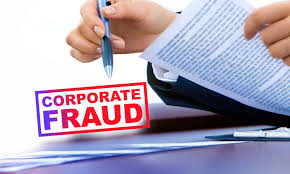 5
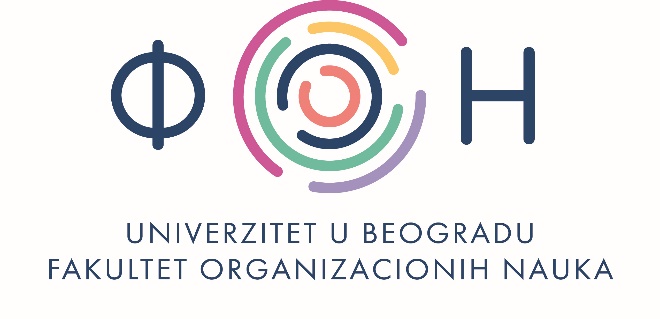 SADRŽAJ PREDMETA –praktična nastava
Analiza primera finansijskih prevara
Definisanje mera za sprečavanje finansijskih prevara korišćnjem kombinacije tehnika i alata finansijske forenzike
Identifikovanje potencijalno sumnjivih transakcija, dokumentovanje postojanja finansijske prevare i formulisanje aktivnosti u cilju njihovog  u cilju njihovog sankcionisanja
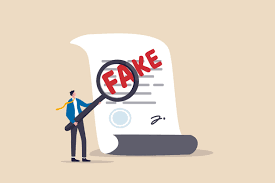 6
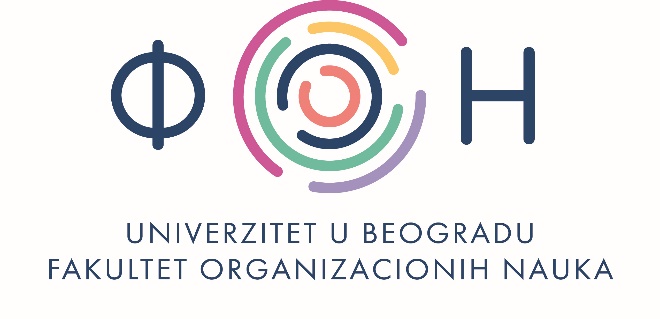 NAČIN POLAGANJA
Istraživački rad: 50 ponea
Usmeni deo. 50 poena
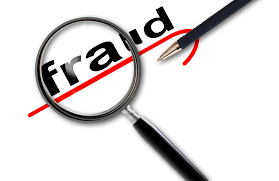 7
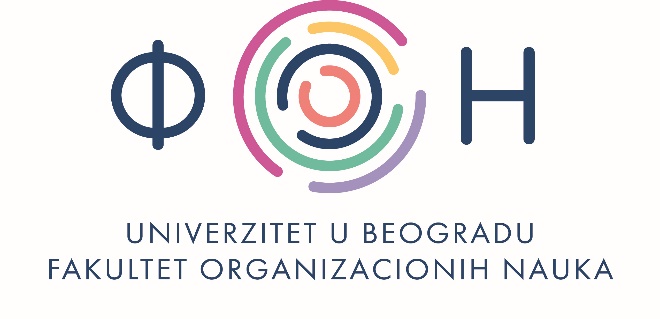 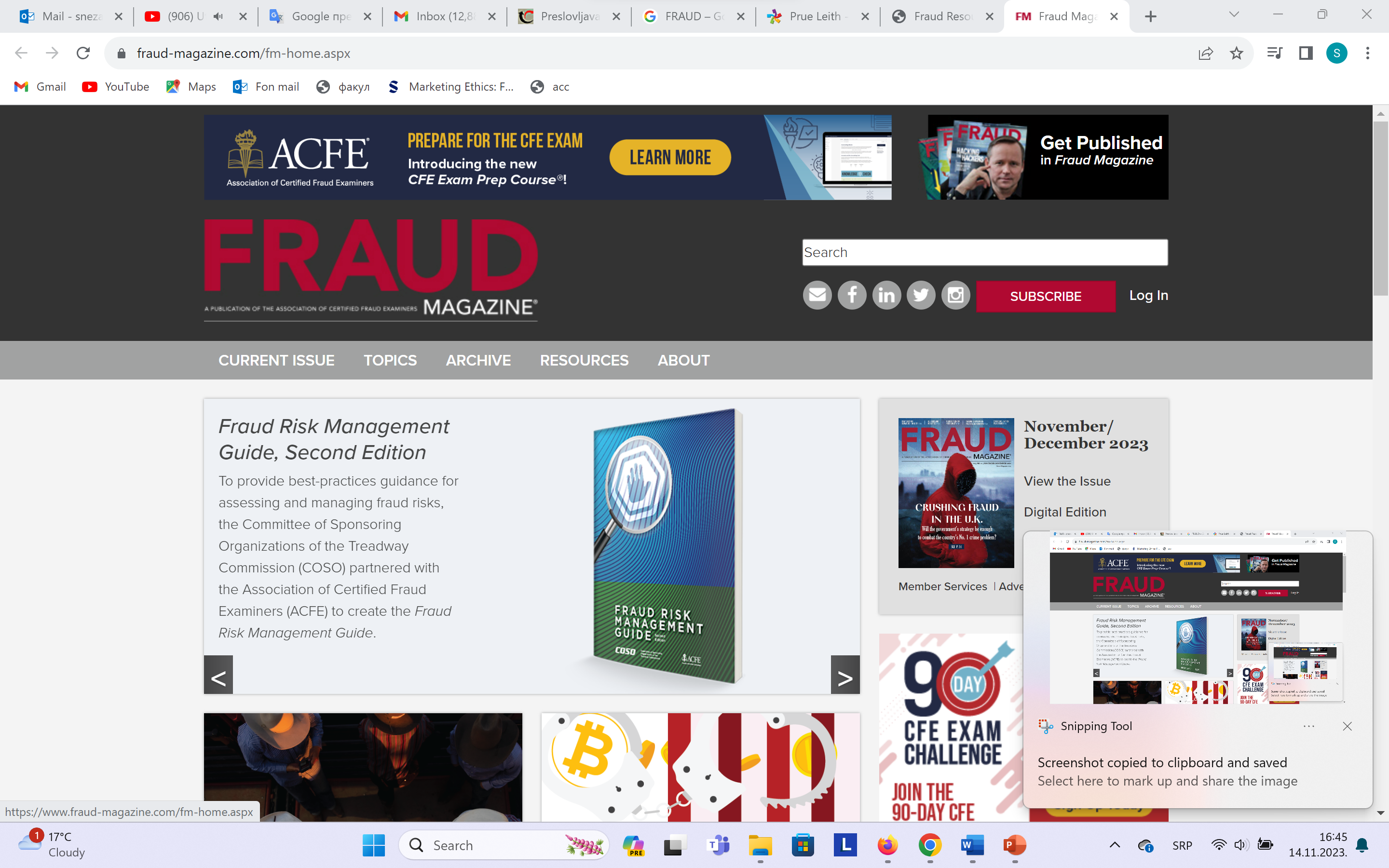 8
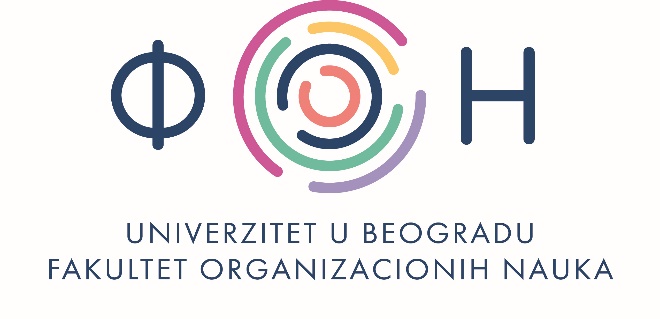 LITERATURA
9
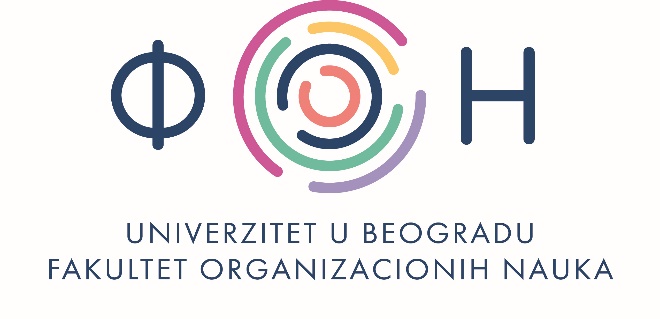 HVALA NA PAŽNJI
Prezenter: Prof. dr Snežana Knežević
Email: snezana.knezevic@fon.bg.ac.rs
Website: www.fon.bg.rs
10